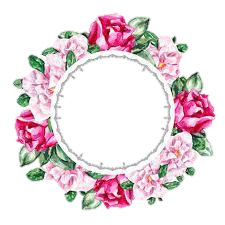 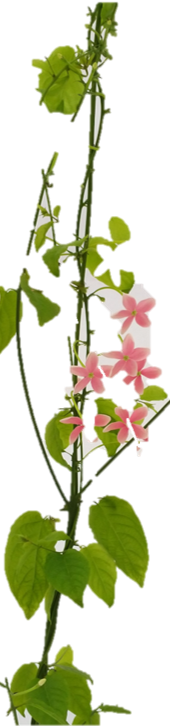 নির্দেশনা স্লাইড
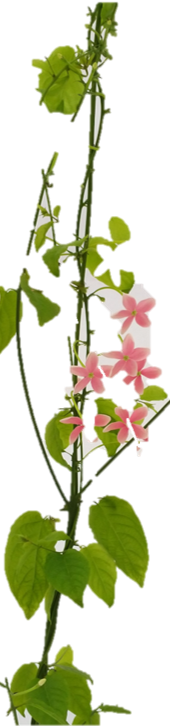 এই পাঠটি শ্রেণি কক্ষে উপস্থাপনের সময় প্রয়োজনীয় নির্দেশনা প্রতিটি স্লাইডের নিচে Slide Note সংযোজন করা হয়েছে । আশা করি সম্মানিত শিক্ষকগণ পাঠটি উপস্থাপনের পূর্বে উল্লেখিত Note দেখে নিবেন। এছাড়াও শিক্ষক প্রয়োজনবোধে তাঁর নিজস্ব কৌশল প্রয়োগ করতে পারবেন।
09-Aug-21
1
Engr. Md. Shofi Uddin
সরকারি টেকনিক্যাল স্কুল ও কলেজ, মেহেরপুর এর পক্ষ থেকে
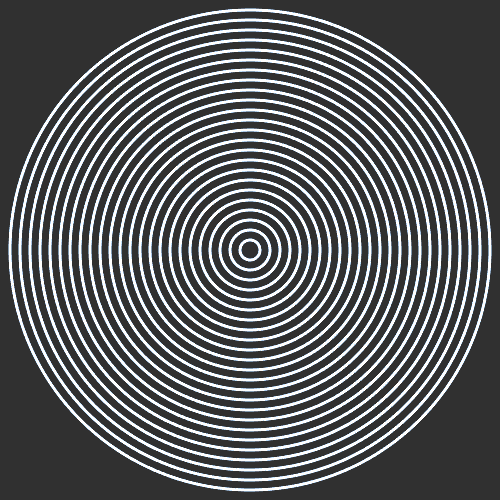 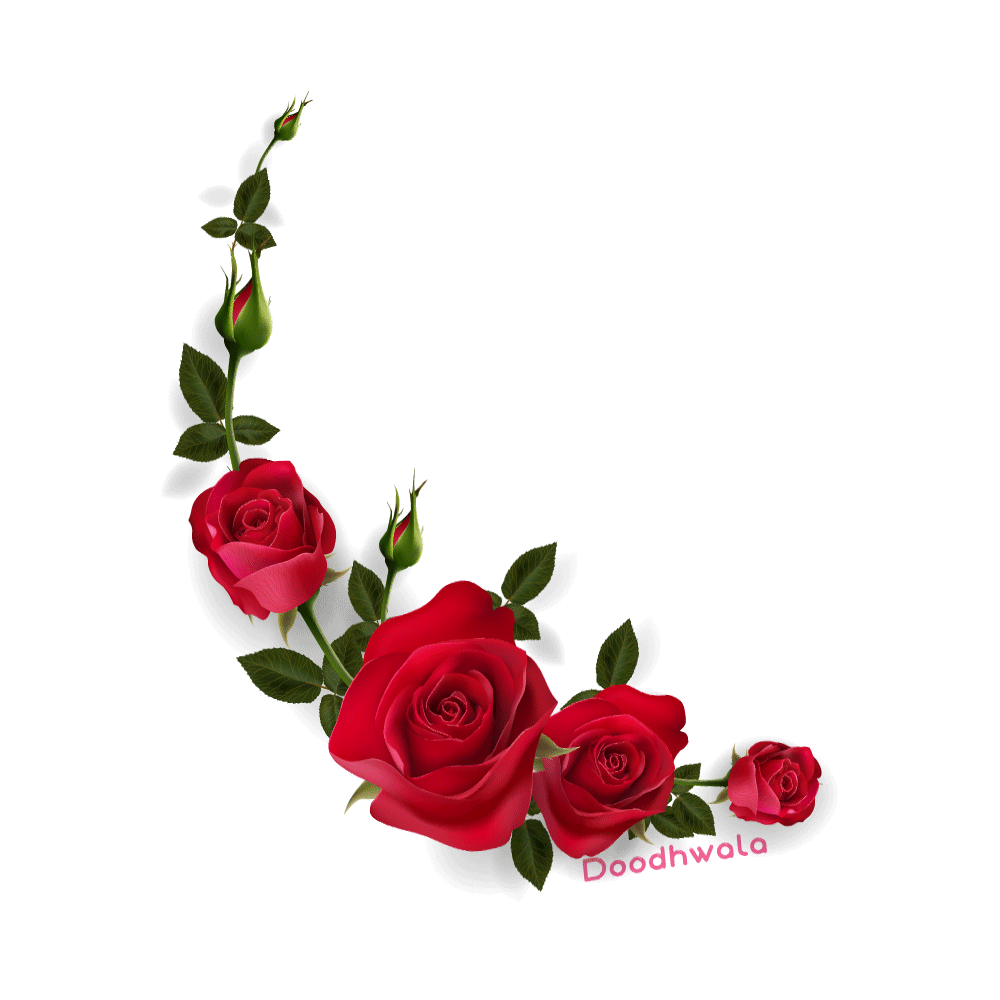 09-Aug-21
2
Engr. Md. Shofi Uddin
পরিচিতি
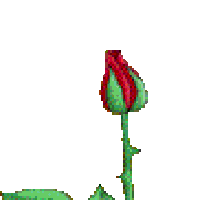 শিক্ষক পরিচিতি
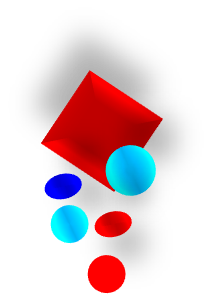 পাঠ পরিচিতি
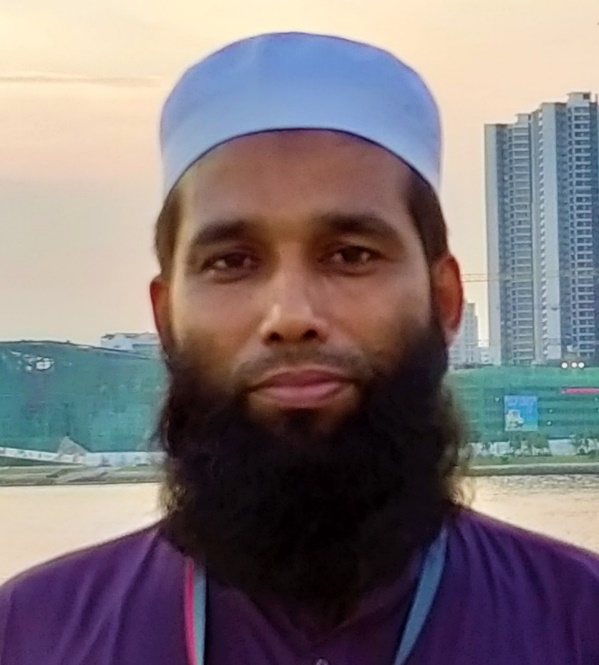 শ্রেণীঃ একাদশ
বিষয়ঃ এগ্রো মেশিনারী
অধ্যায়ঃ ১.৫
প্রকৌঃ মোঃ শফি উদ্দীন
ইন্সট্রাক্টর (ফার্ম মেশিনারী)
         shofiuddintsc@gmail.com
         01730-878558        01619346487
         Shofi Uddin agro Machinery
         Shofi Uddin            Shofi Uddin
M / IEB 19010
পাঠের বিষয়বস্তুঃ
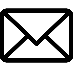 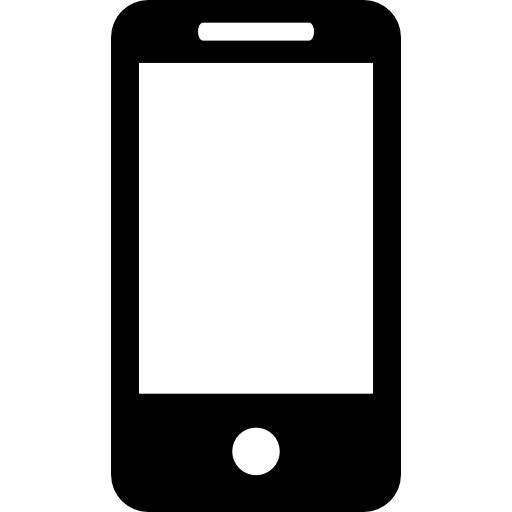 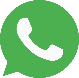 পেট্র্রোল ফুয়েল সিস্টেম
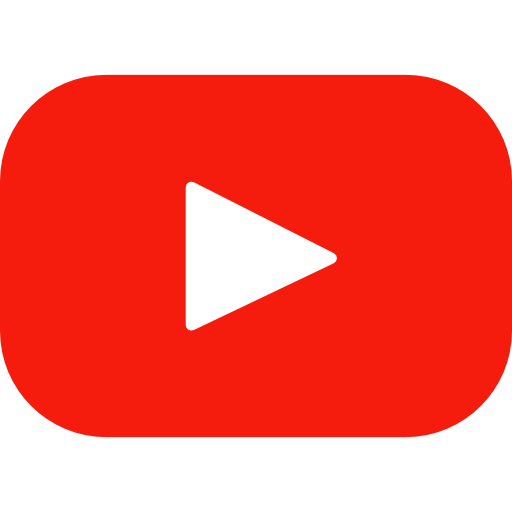 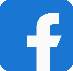 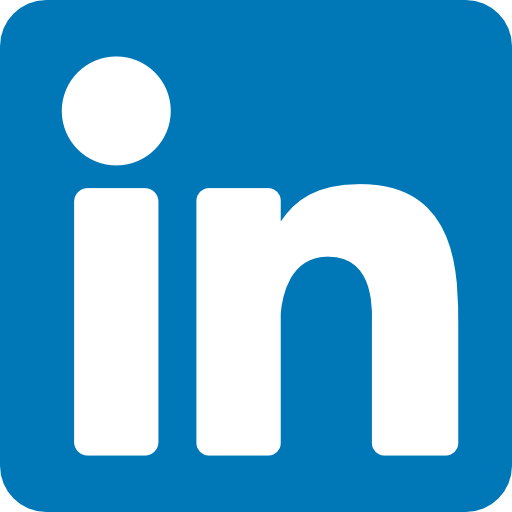 09-Aug-21
3
Engr. Md. Shofi Uddin
কী দেখছো!
কী ফুয়েলে চলে?
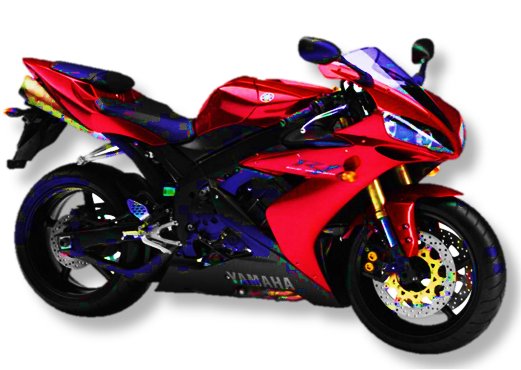 09-Aug-21
4
Engr. Md. Shofi Uddin
আমাদের আজকের পাঠ
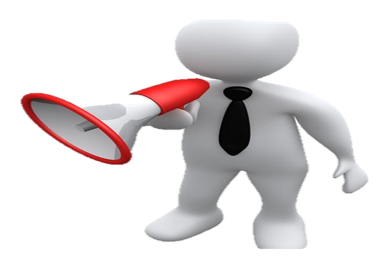 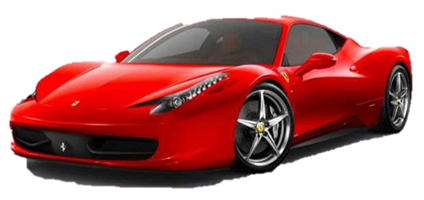 পেট্রোল ইঞ্জিন ফুয়েল সিস্টেম।
09-Aug-21
5
Engr. Md. Shofi Uddin
শিখনফল
পেট্রোল ফুয়েল সিস্টেম কী তা বলতে পারবে। 
ফুয়েল সিস্টেমের বিভিন্ন কম্পোনেন্টের নাম বলতে পারবে।
বিভিন্ন ধরণের কার্বুরেটর সার্কিটের নাম বলতে পারবে।
কার্বুরেটরের কার্যপ্রণালী বর্ণনা করতে পারবে।
09-Aug-21
6
Engr. Md. Shofi Uddin
বিষয়বস্তু
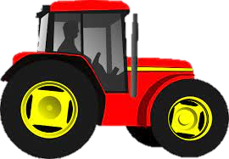 ফুয়েল সিস্টেমের বিভিন্ন কমপোনেন্ট
পেট্রোল ফুয়েল সিস্টেম কী
কার্বুরেটরের সার্কিটসমূহ
কার্বুরেটরের
কার্যপ্রণালী
09-Aug-21
7
পেট্রোল ফুয়েল সিস্টেম
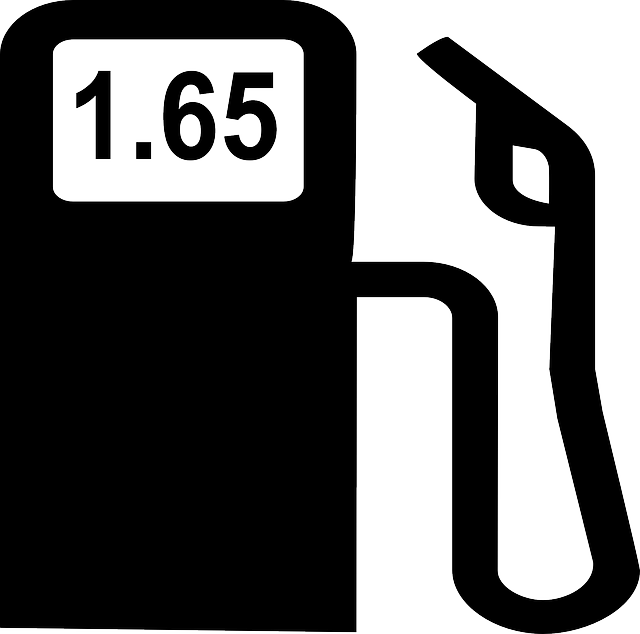 যে পদ্ধতিতে পেট্রোল ইঞ্জিনের জ্বালানী, চাহিদা মোতাবেক কার্বুরেটরে প্রবেশ করে, সেখানে পরিমিত বাতাসের সঙ্গে মিশে প্রপার মিক্সার তৈরি হয় এবং ইঞ্জিনের সাকশন স্ট্রোকে সিলিন্ডারে প্রবেশ করে এবং স্পার্ক প্ল্যাগের স্পার্কের দ্বারা নির্দিষ্ট সময়ে ইগনিশন ঘটিয়ে শক্তি উৎপাদন করা হয় সেটিই পেট্রোল ইঞ্জিনের জ্বালানী পদ্ধতি।
ক্লিক কর
09-Aug-21
8
Engr. Md. Shofi Uddin
পেট্রোল ফুয়েল সিস্টেম ডায়াগ্রাম
ফুয়েল ট্যাংক
অব্যবহৃত ফুয়েল ট্যাংকে ফেরত
কম্বাসশন চেম্বার
ইনলেট ম্যানিফোল্ড
ফুয়েল প্রেসার রেগুলেটর
EFI Only
এসি ফুয়েল পাম্প
কার্বুরেটর ভেনচুরি
কার্বুরেটর
ফয়েল ফিল্টার
09-Aug-21
Engr. Md. Shofi Uddin
9
পেট্রোল ফুয়েল সিস্টেমের যন্ত্রাংশ
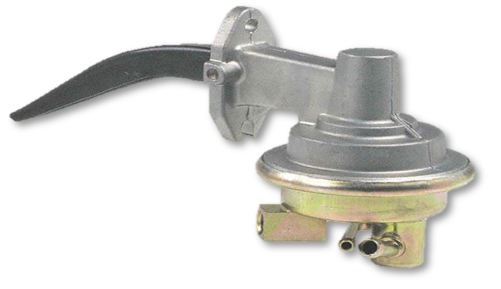 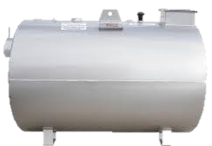 এসি ফুয়েল পাম্প
ফুয়েল ট্যাংক
09-Aug-21
10
Engr. Md. Shofi Uddin
পেট্রোল ফুয়েল সিস্টেমের যন্ত্রাংশ
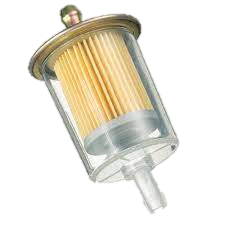 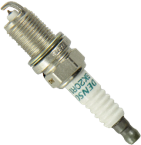 স্পার্ক প্লাগ
ফুয়েল ফিল্টার
09-Aug-21
11
Engr. Md. Shofi Uddin
কার্বূরেটর
09-Aug-21
12
Engr. Md. Shofi Uddin
কার্বুরেটরের সার্কিট সমূহ
১। ফ্লোট সার্কিট 
২। চোক সার্কিট
৩। স্লো রানিং বা আইডলিং সার্কিট
৪। এক্সেলারেটিং পাম্প সার্কিট
৫। পাওয়ার সার্কিট
৬। হাই স্পিড সার্কিট
09-Aug-21
13
Engr. Md. Shofi Uddin
পেট্রোল ইঞ্জিনের কার্যক্রম
09-Aug-21
14
Engr. Md. Shofi Uddin
মূল্যায়ন
পেট্রোল ফুয়েল সিস্টেম কাকে বলে? 
ফুয়েল সিস্টেমের বিভিন্ন ২ টি কম্পোনেন্টের নাম বল।
বিভিন্ন ধরণের কার্বুরেটর সার্কিটের নাম উল্লেখ কর।
কার্বুরেটরের কার্যপ্রণালী বর্ণনা কর।
09-Aug-21
15
Engr. Md. Shofi Uddin
বাড়ীর কাজ
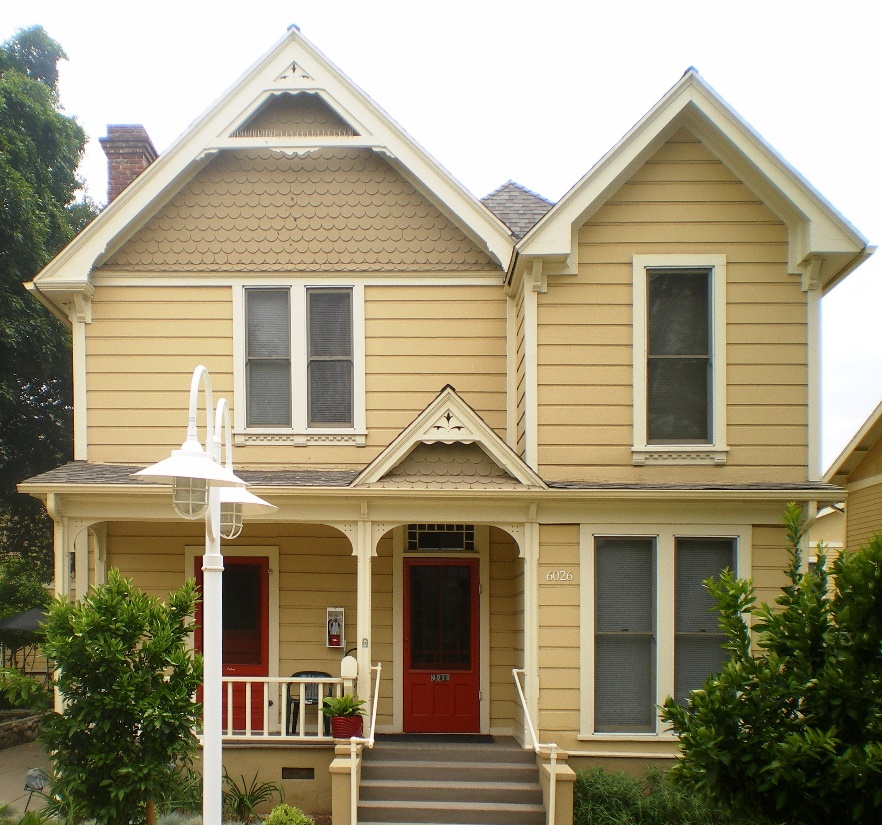 একটি পেট্রোল ফুয়েল সিস্টেমের লাইন ডায়াগ্রাম 
অংকন করে বিভিন্ন অংশ দেখাও।
09-Aug-21
16
Engr. Md. Shofi Uddin
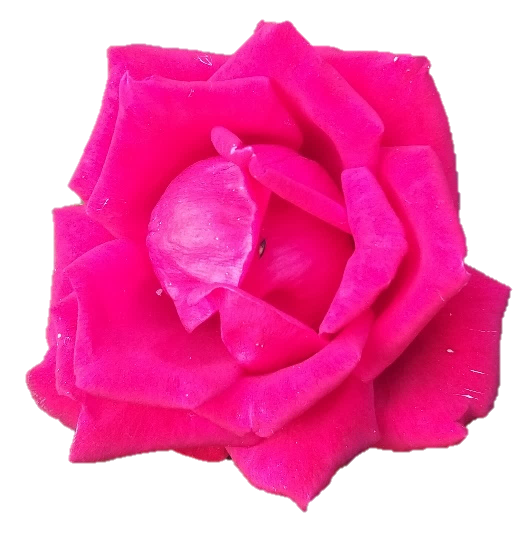 ধন্যবাদ
09-Aug-21
17
Engr. Md. Shofi Uddin